Мордовия
Республика Мордовиямокш. Мордовия
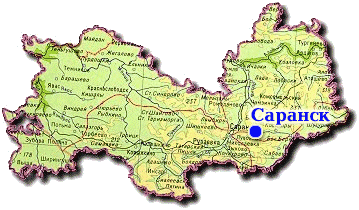 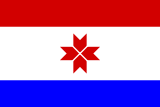 Образована 10 января 1930 года
включена в состав Приволжского федерального округа
Столица — город Саранск
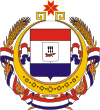 Площадь: 26 121 км²Население: 826,5 тыс. чел. (2010 г.), из них  русских – 60,8%, мордвы – 31,9%, татар – 5,2% (2002 г.)Плотность населения: 31,6 чел./км²Часовой пояс: mskКлимат: умеренно-континентальныйРельеф: преимущественно равнинный, на западе – плоско-волнистый, на востоке – волнисто-холмистый. Большую часть территории занимает Приволжская возвышенность.Природные зоны: смешанные, широколиственные леса и лесостепи.
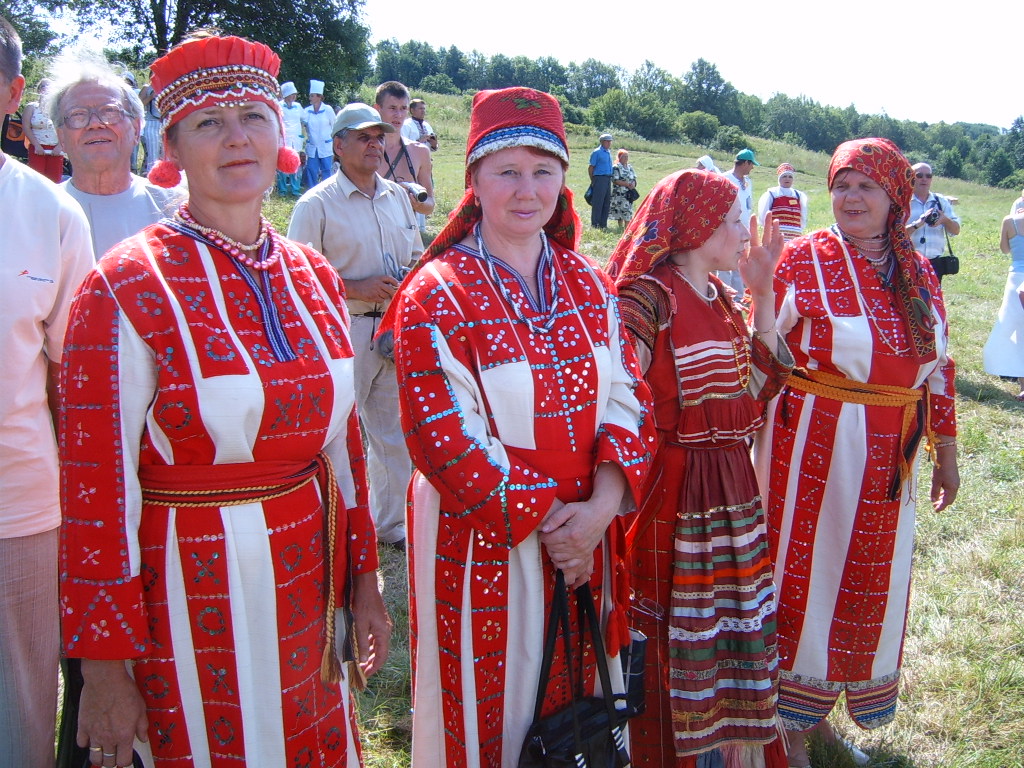 В Республике Мордовии государственными являются два языка – мордовский (мокшанский и эрзянский) и русский. Мордовский язык принадлежит к финской группе урало-алтайской семьи, он является разговорным для 1/3 населения республики.
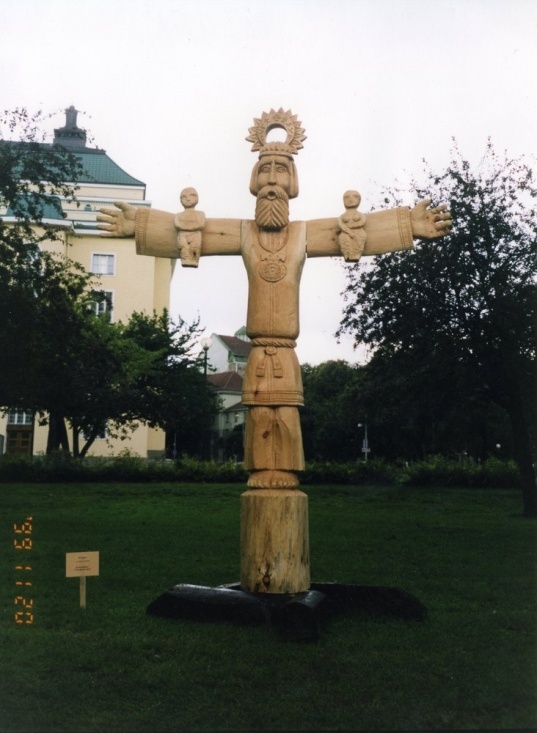 Село Подлесная Тавла славится своими мастерами – резчиками по дереву. Тавлинская деревянная игрушка стала своеобразной «визитной карточкой» Мордовии.
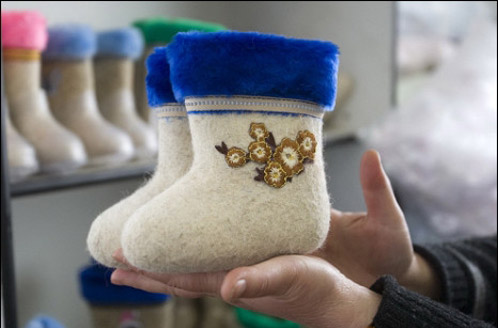 В Мордовии расположена российская «столица валенок» – село Урусово.
В России широко известен Государственный театр кукол Республики Мордовия. Основной репертуар театра — народные сказки.
В начале XX века мировую известность получил скульптор Эрьзя. Значение его творчества широко пропагандируется в республике, поскольку в своих работах он уделял значительное внимание в том числе и мордовской культуре.
В республике Мордовии 9 высших учебных заведений.
Этимология  »мордва»
Существуют различные версии происхождения этнонима мордва, ни одна из которых не принимается всецело научным сообществом. 
1)Распространённая версия выведения его из древне-иранского*mardχvār- или *mǝrǝtāsa- «людоед»,  признавалась Максом Фасмером сомнительной, ещё более сомнительной учёному представлялась 
2) версия о связи с коми mort, удмуртским murt «человек, удмурт» или с названием народа, живущего на юг от Каспийского моря— Μάρδοι, Μαρδυηνοί. 
3) Другая гипотеза о выведении этнонима мордва из ирано-скифских языков предполагает, что он восходит к иранскому *mard- "мужчина". Это слово сохраняется в мордовских языках для обозначения мужа («мирде»). 
    Суффикс«-ва» присоединён уже русским языком, и носит оттенок собирательности (также как в этнонимах «литва», «татарва»), однако эта этимология недостоверна. Фасмер так же приводит ругательство мордва́, относимое к евреям и детям и слово мордва́н, употребляемое в значении «проказник», указывая на созвучие с мордова́ть. 
В «Словаре белорусского наречия» И. И. Носовича так же присутствует ругательство мордва́, относимое к шумному сборищу, особенно евреев, являющееся производным от глагола мордовать.
Саранск
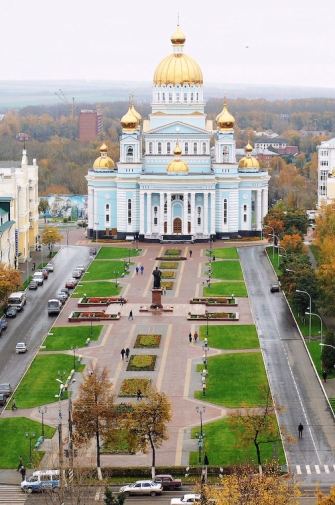 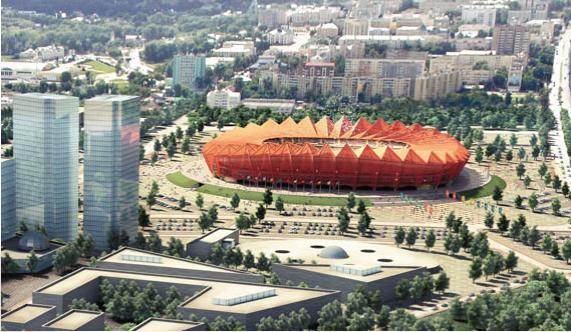